Charles-François Daubigny
(1817-1878)
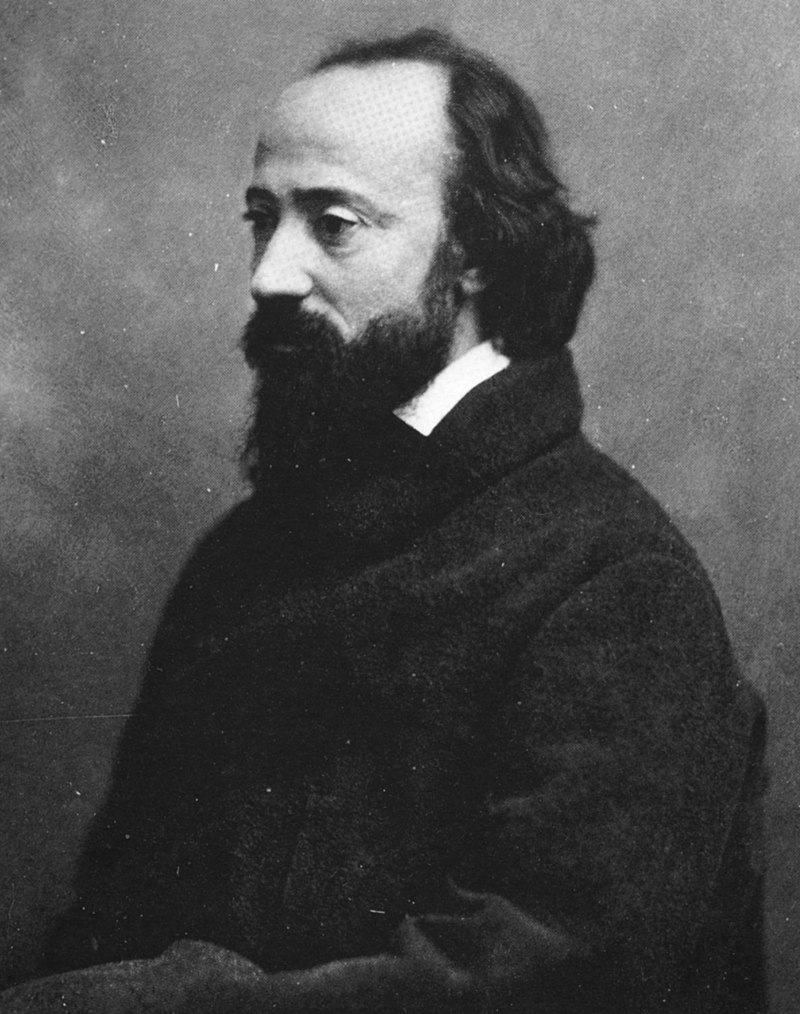 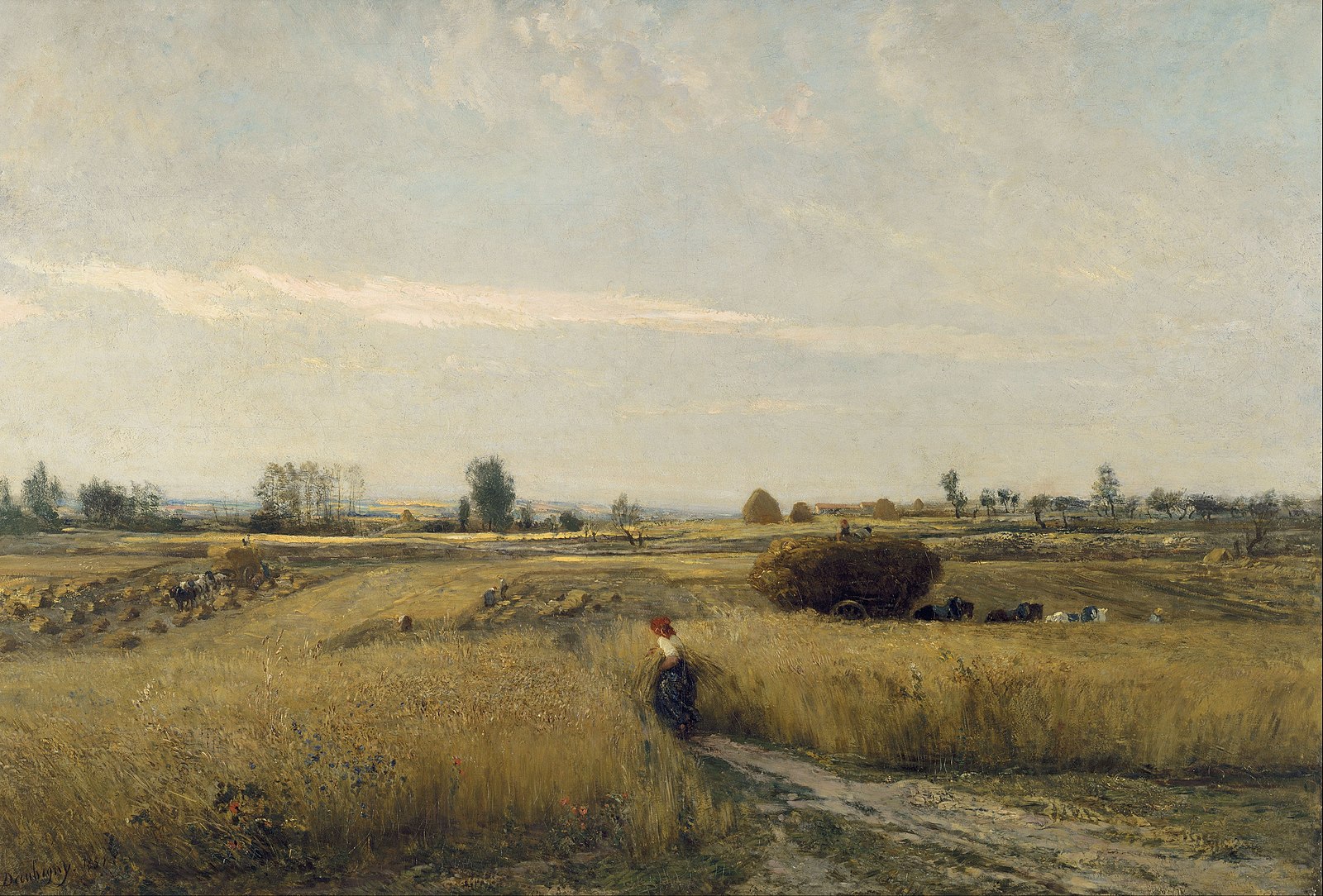 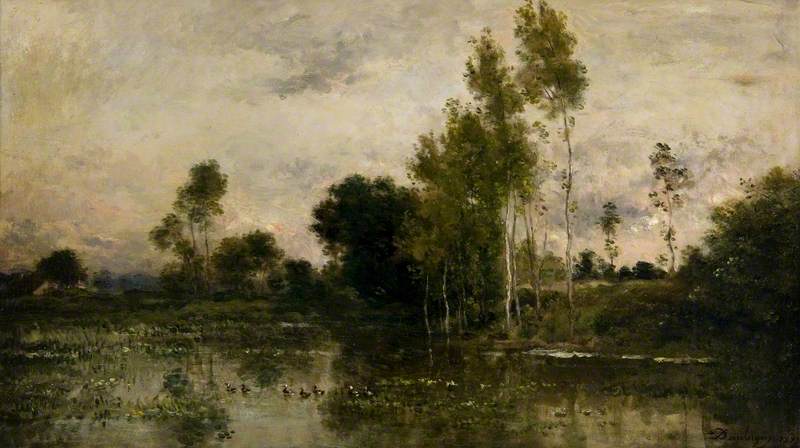 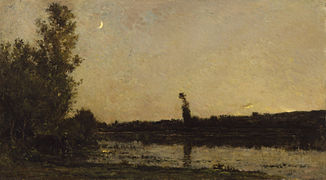